Lineare Funktionen puzzeln
Folien zur Vorstellung der Lösung
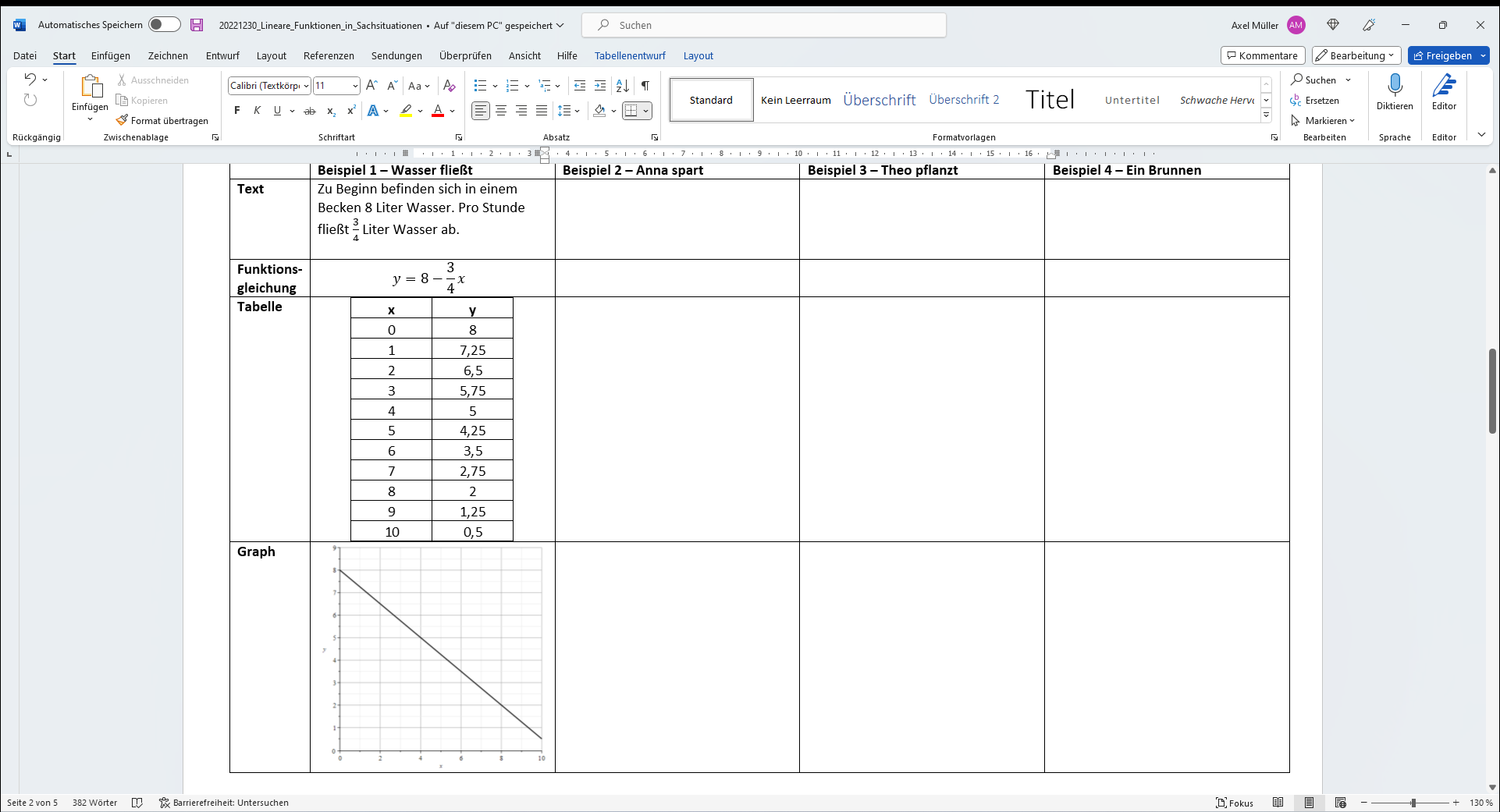 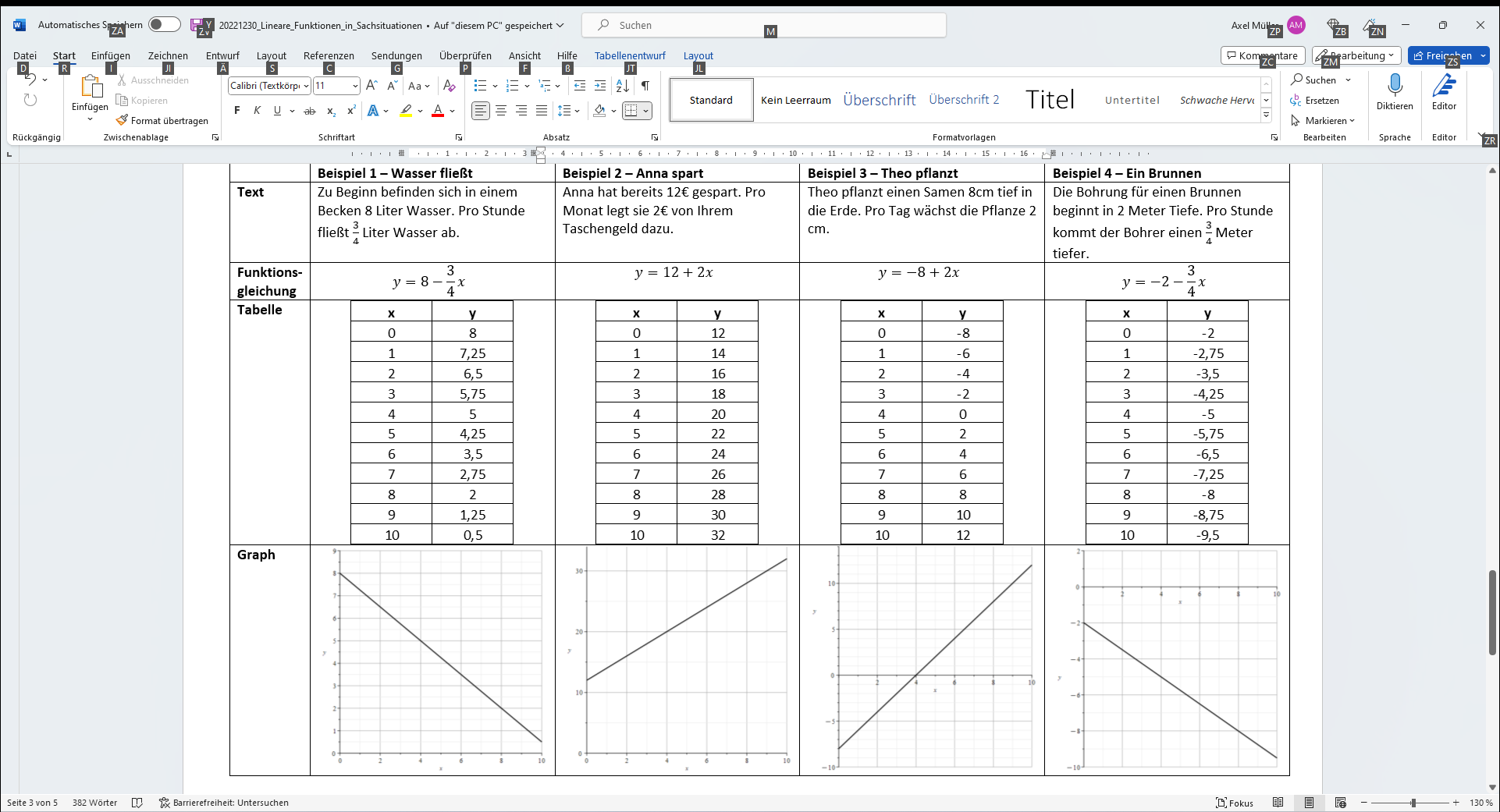 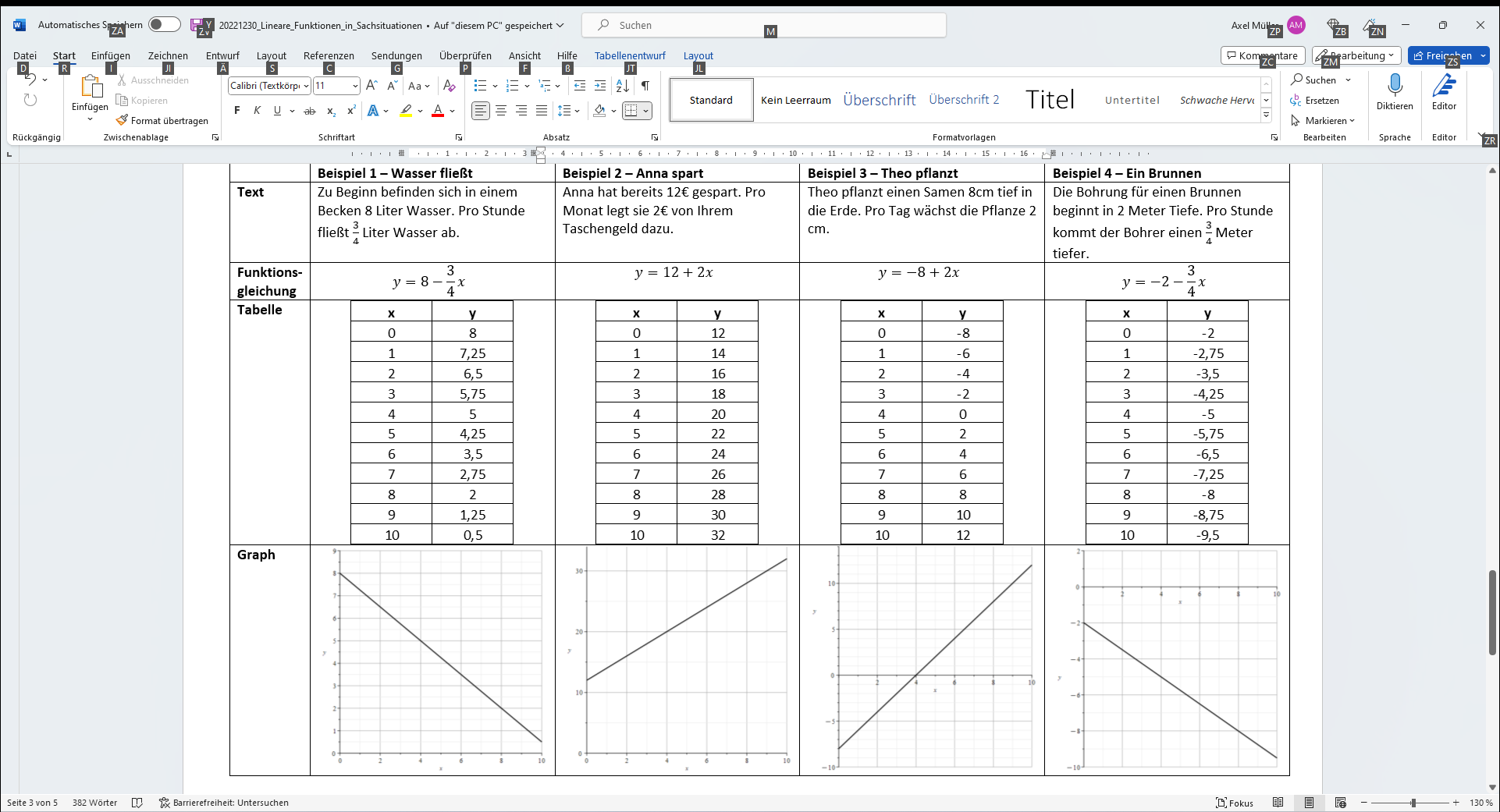 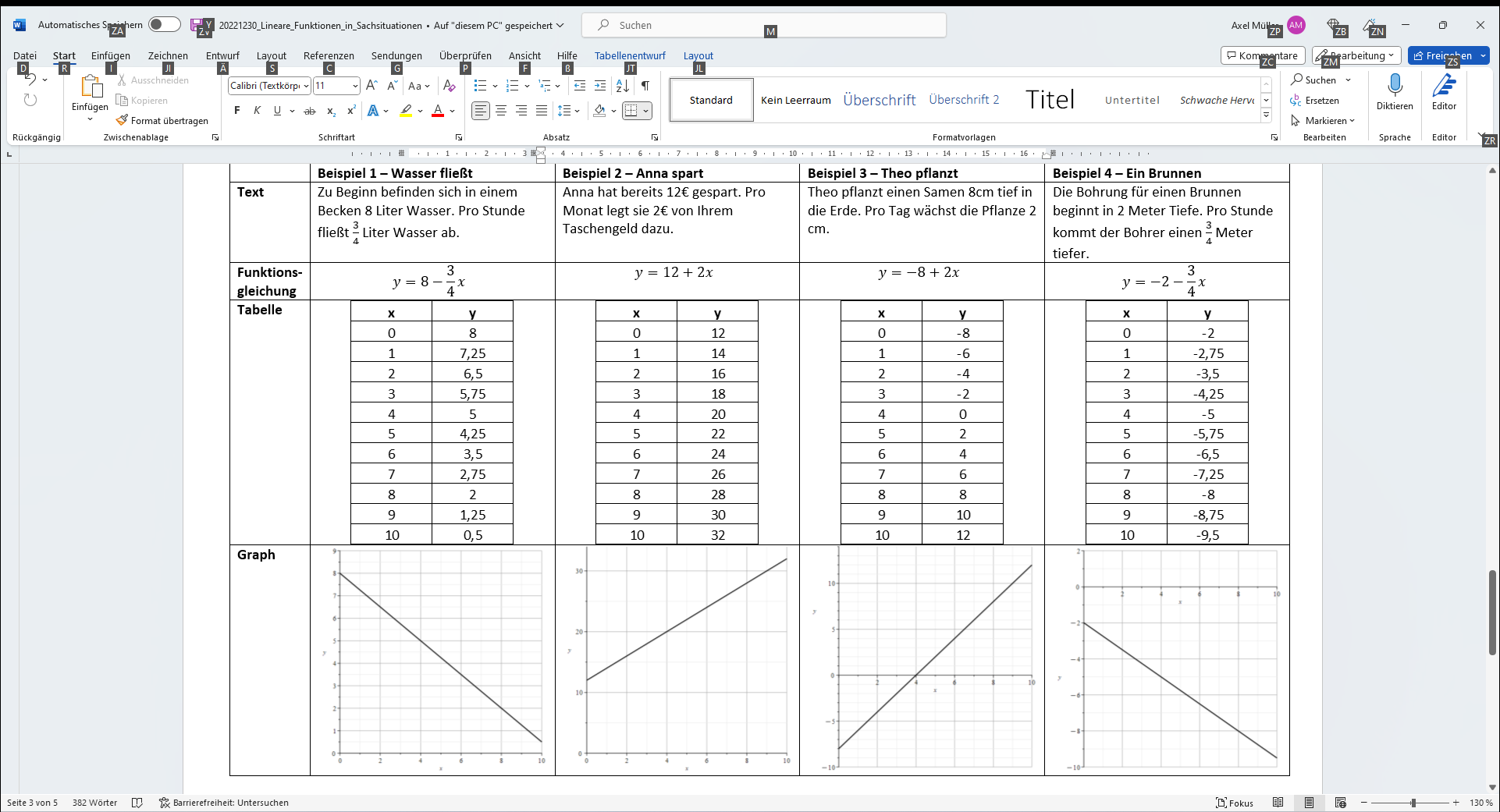 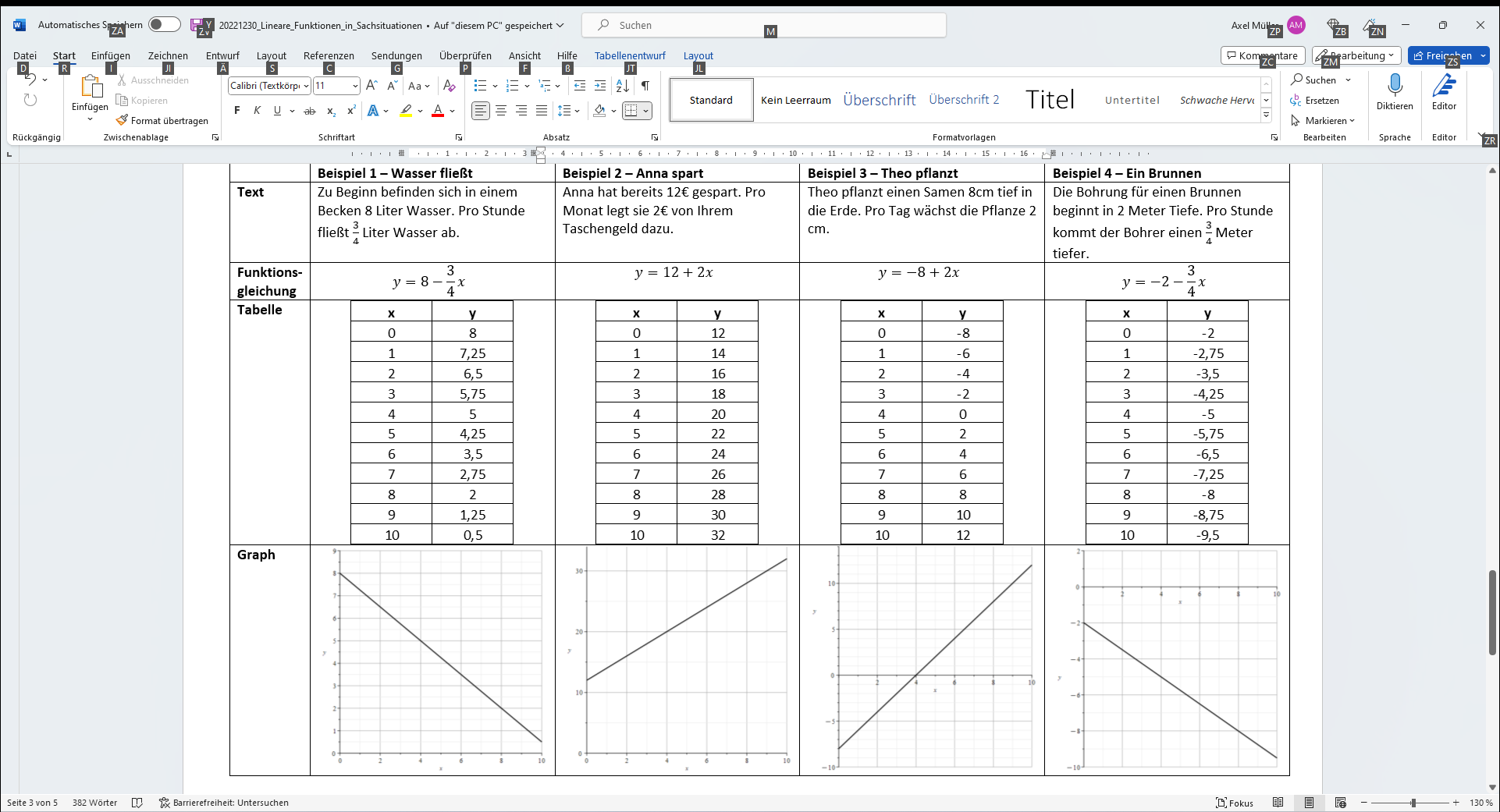 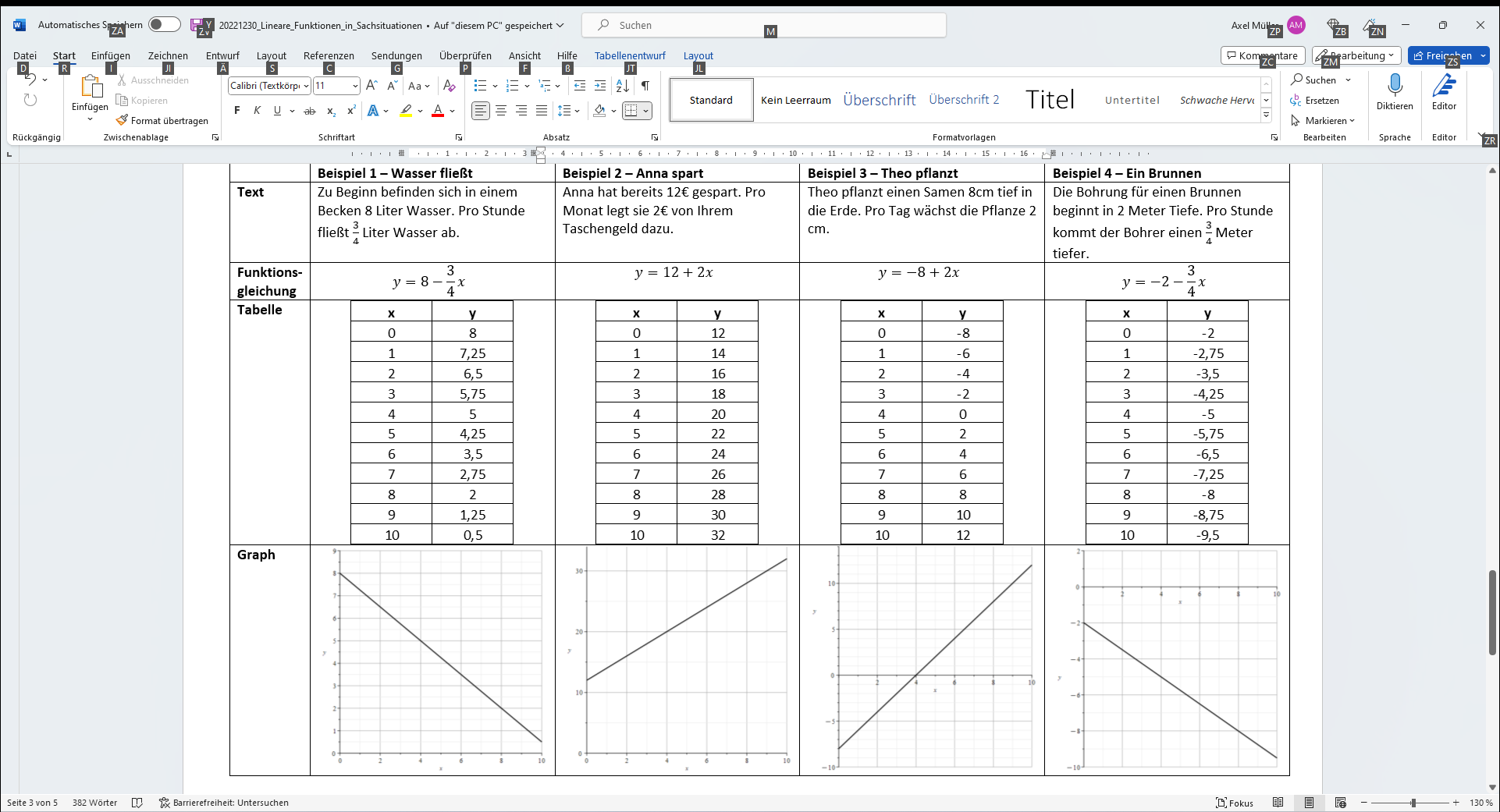 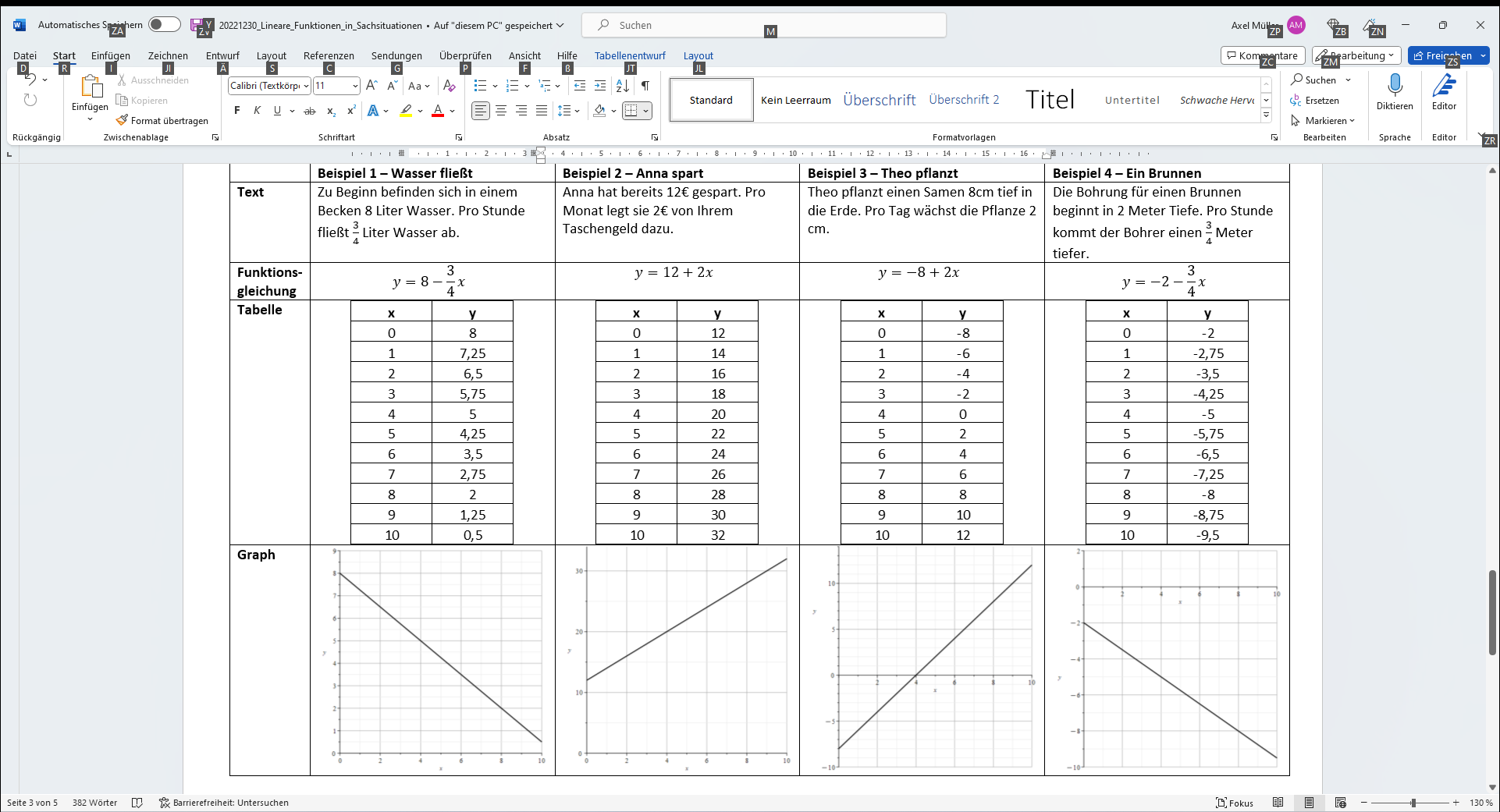 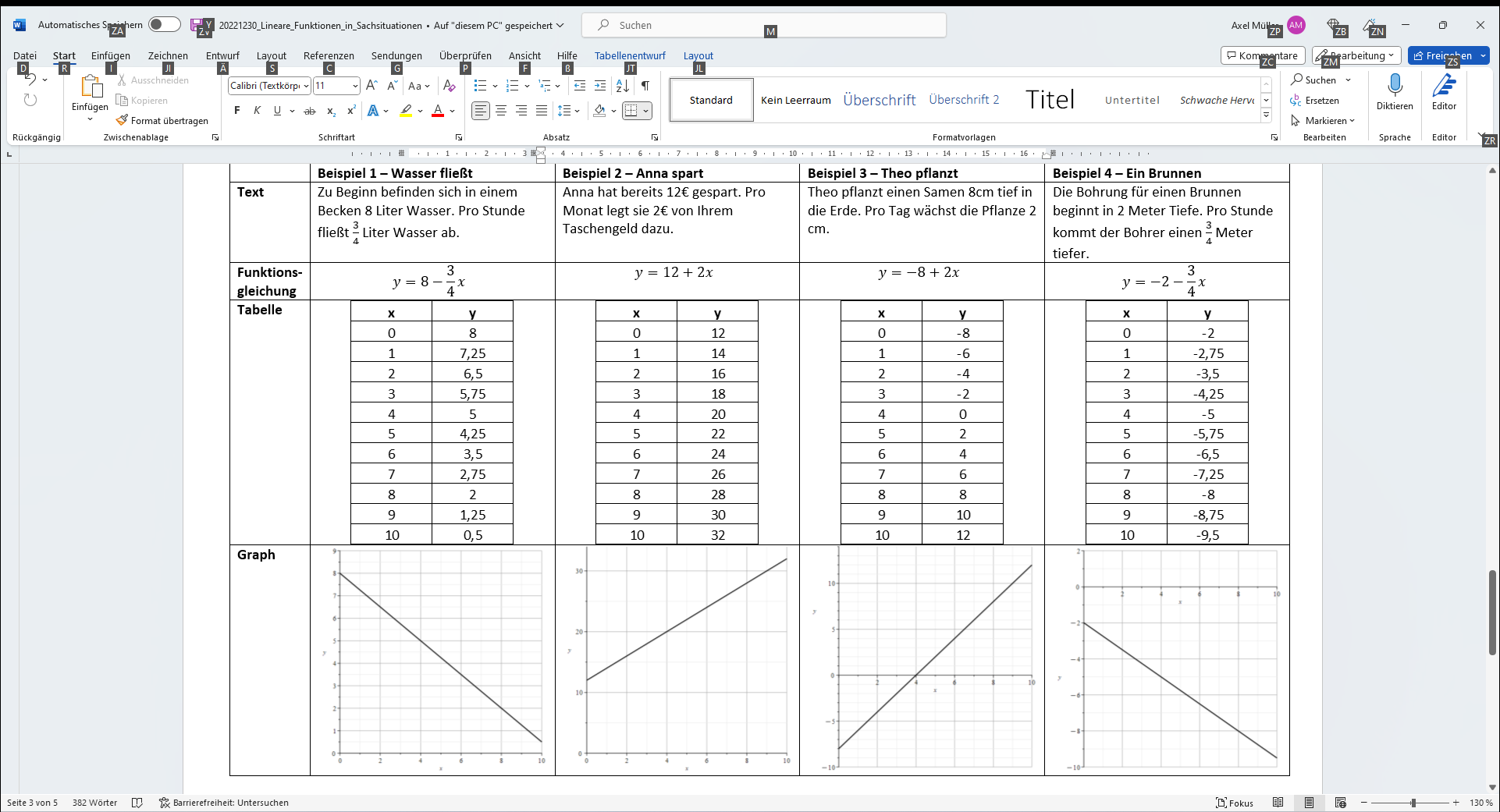 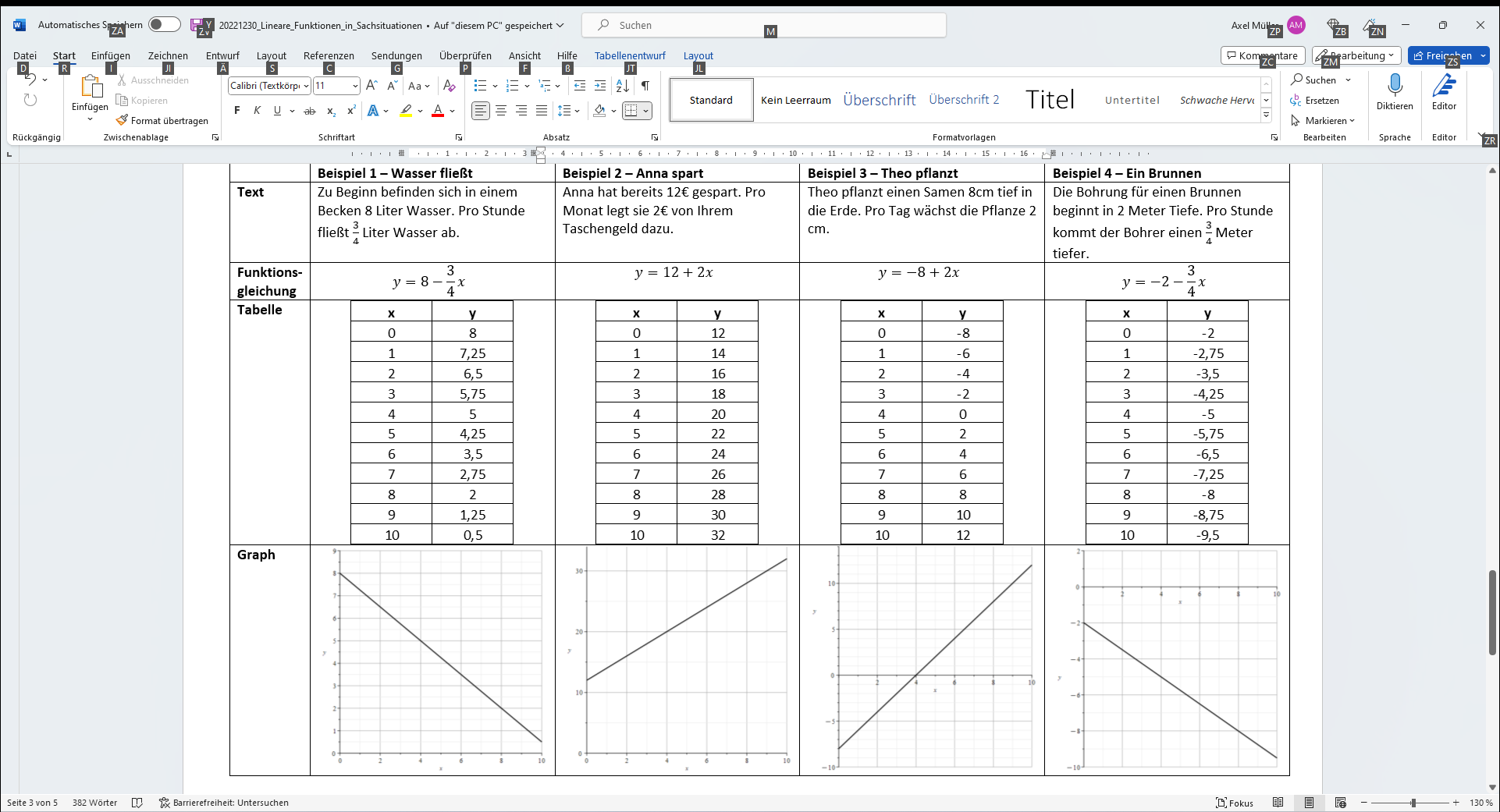 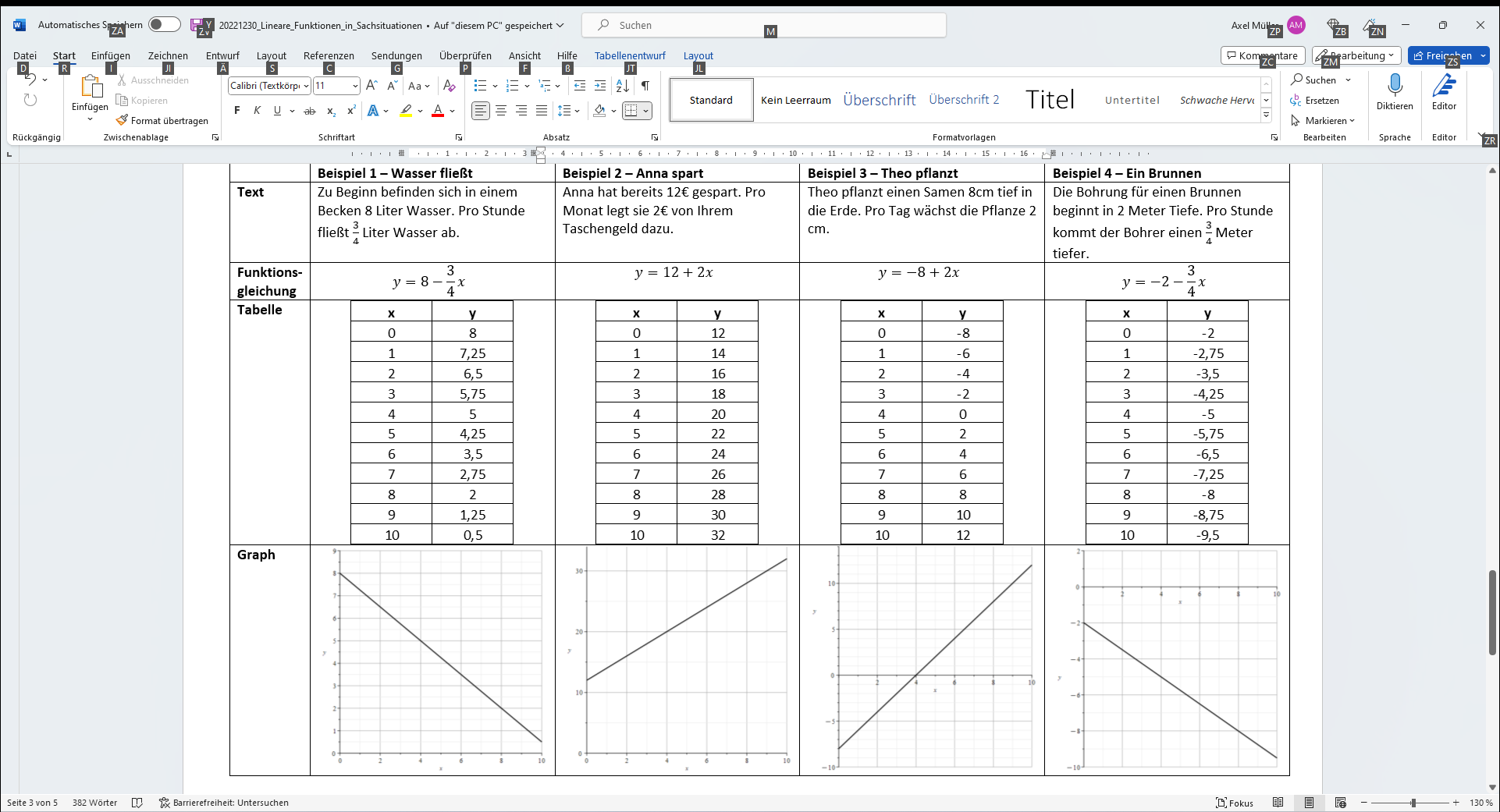 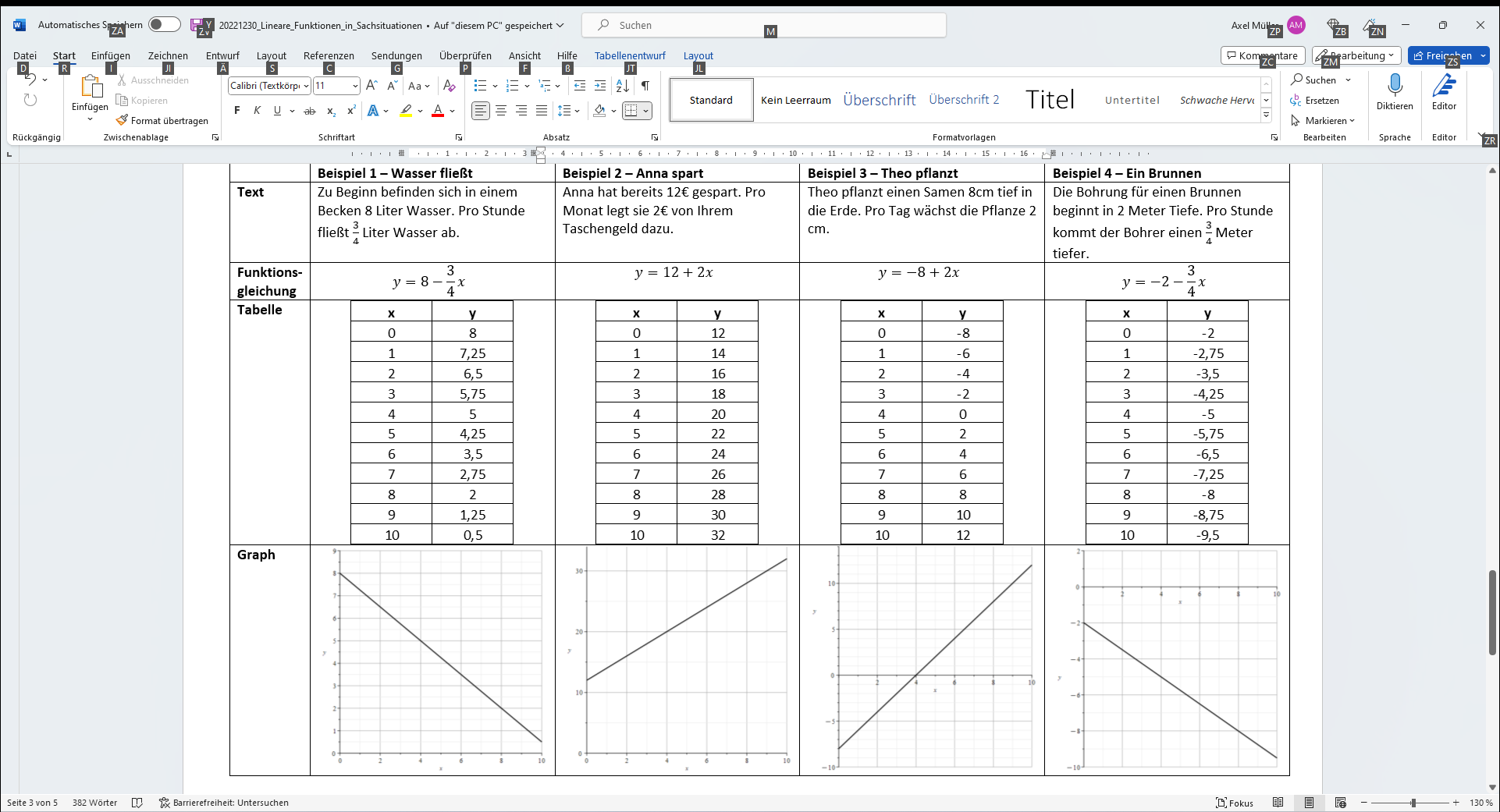 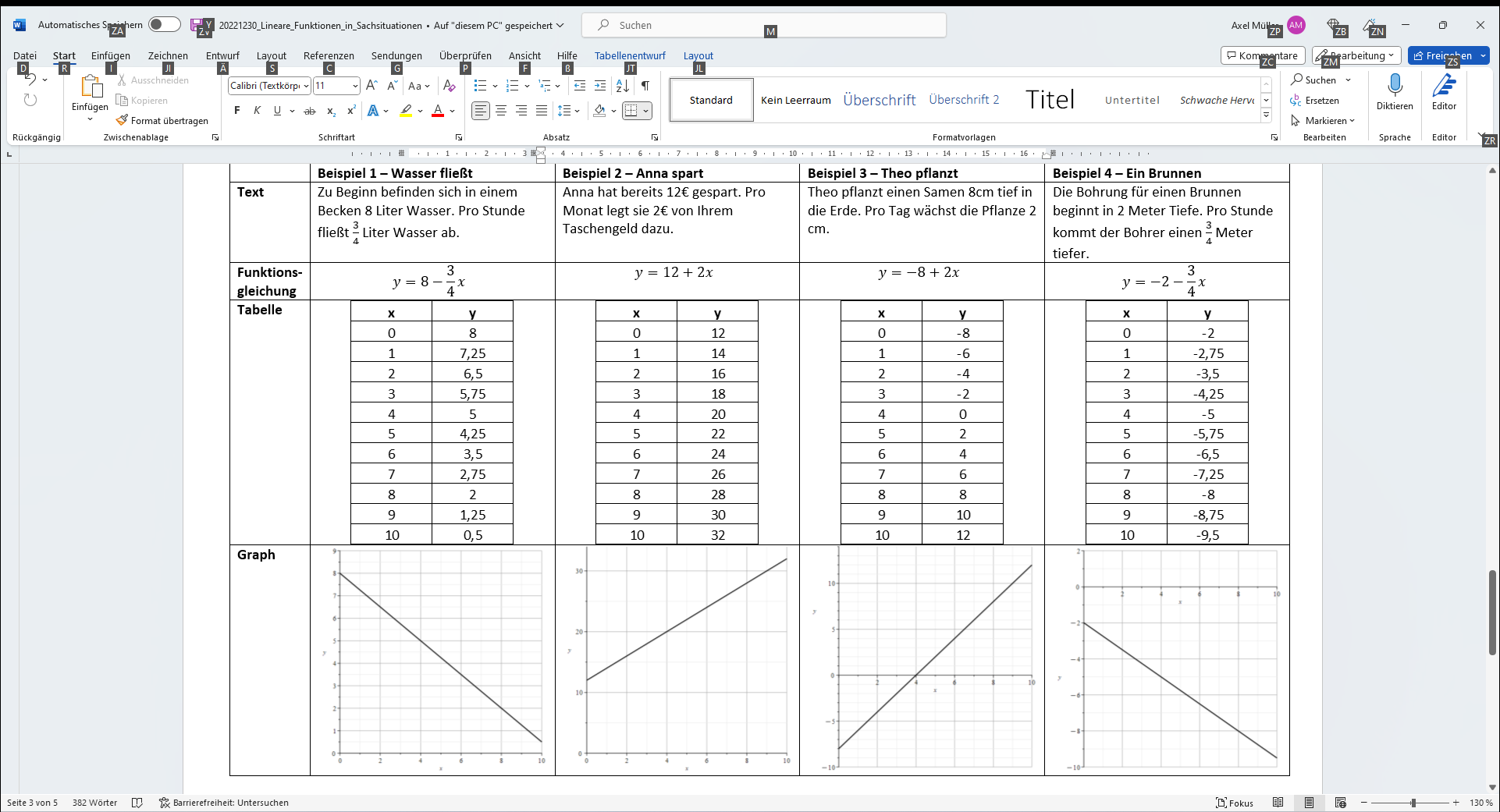 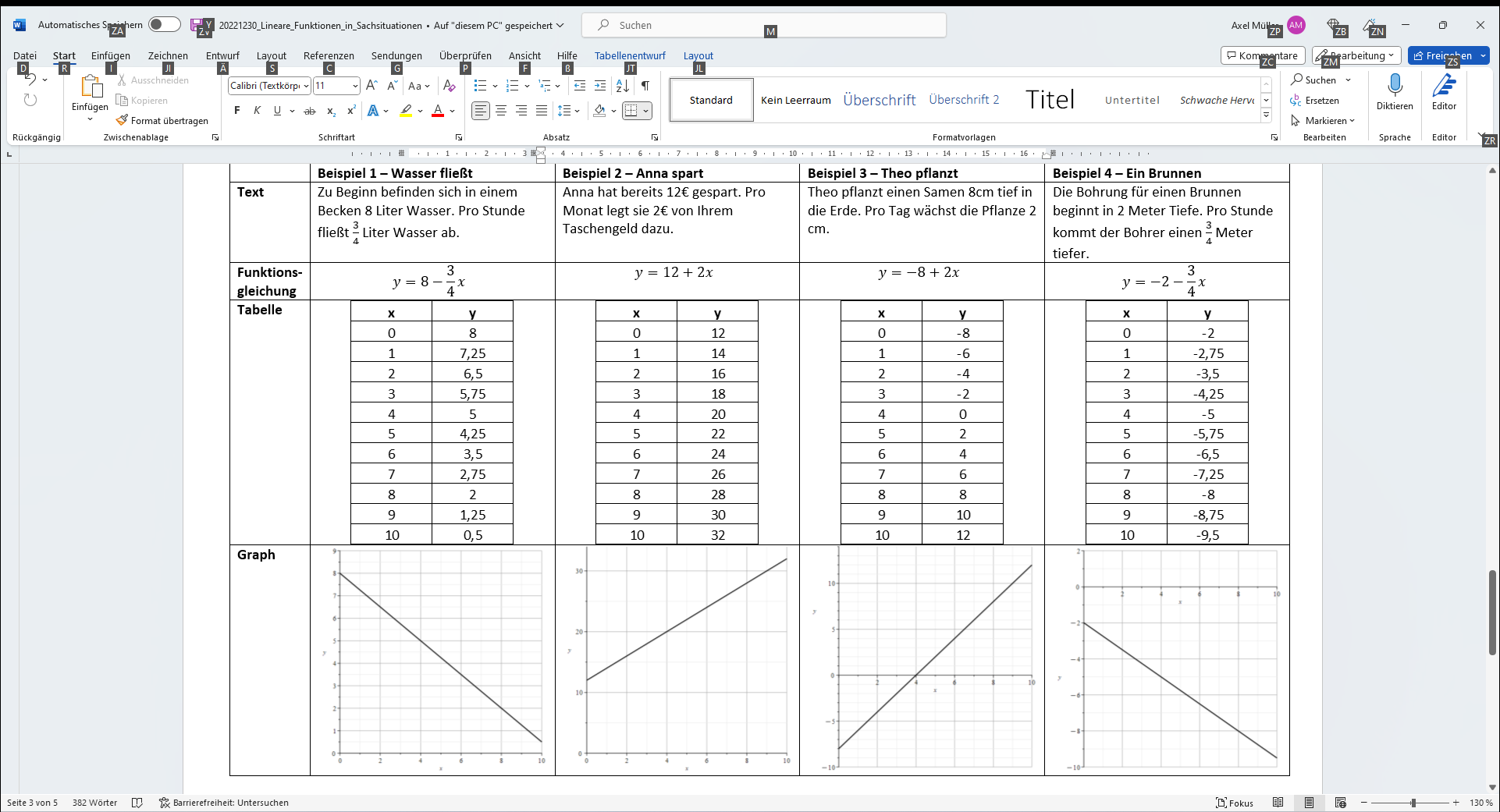 Die Puzzleteile
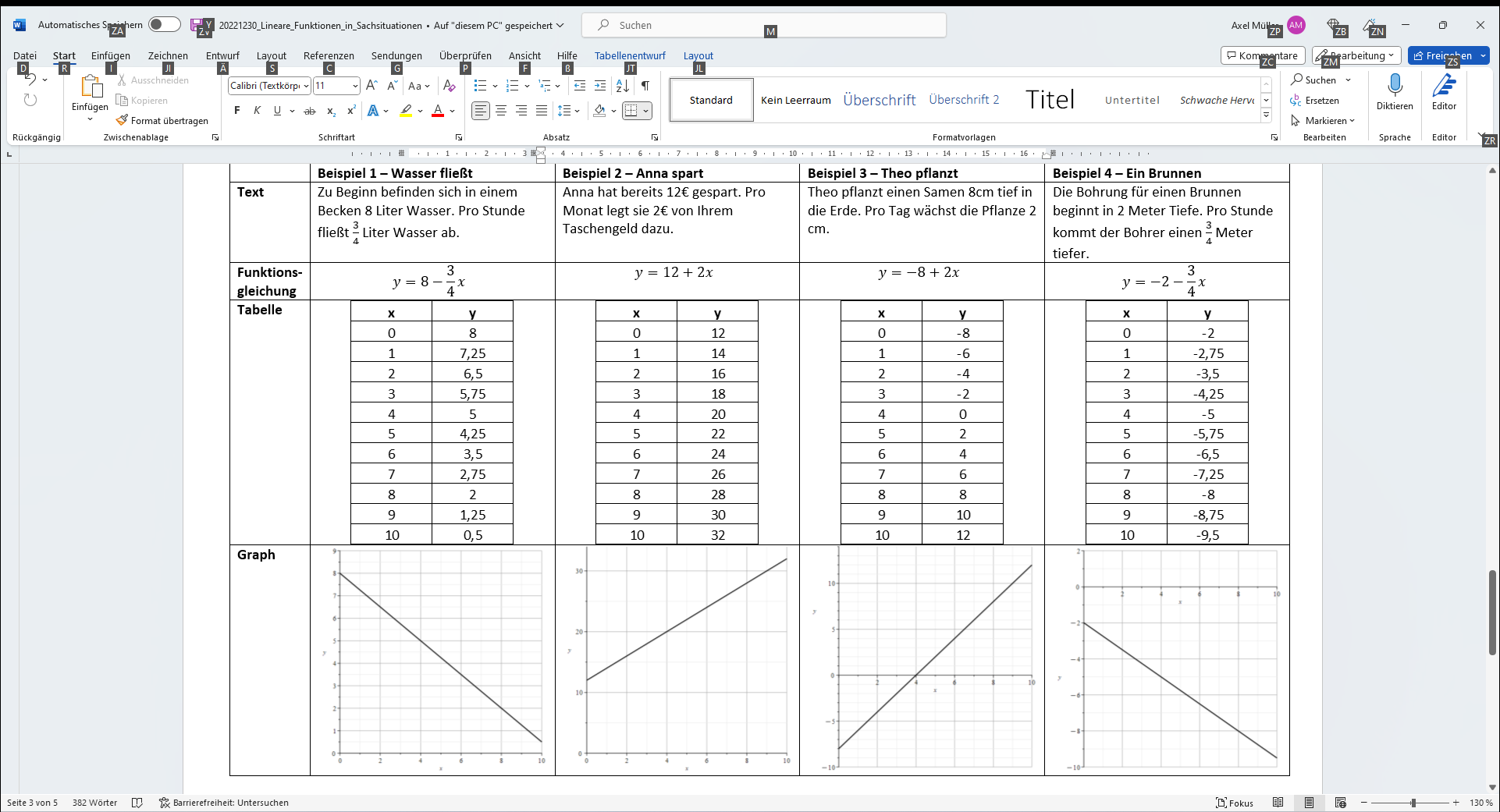 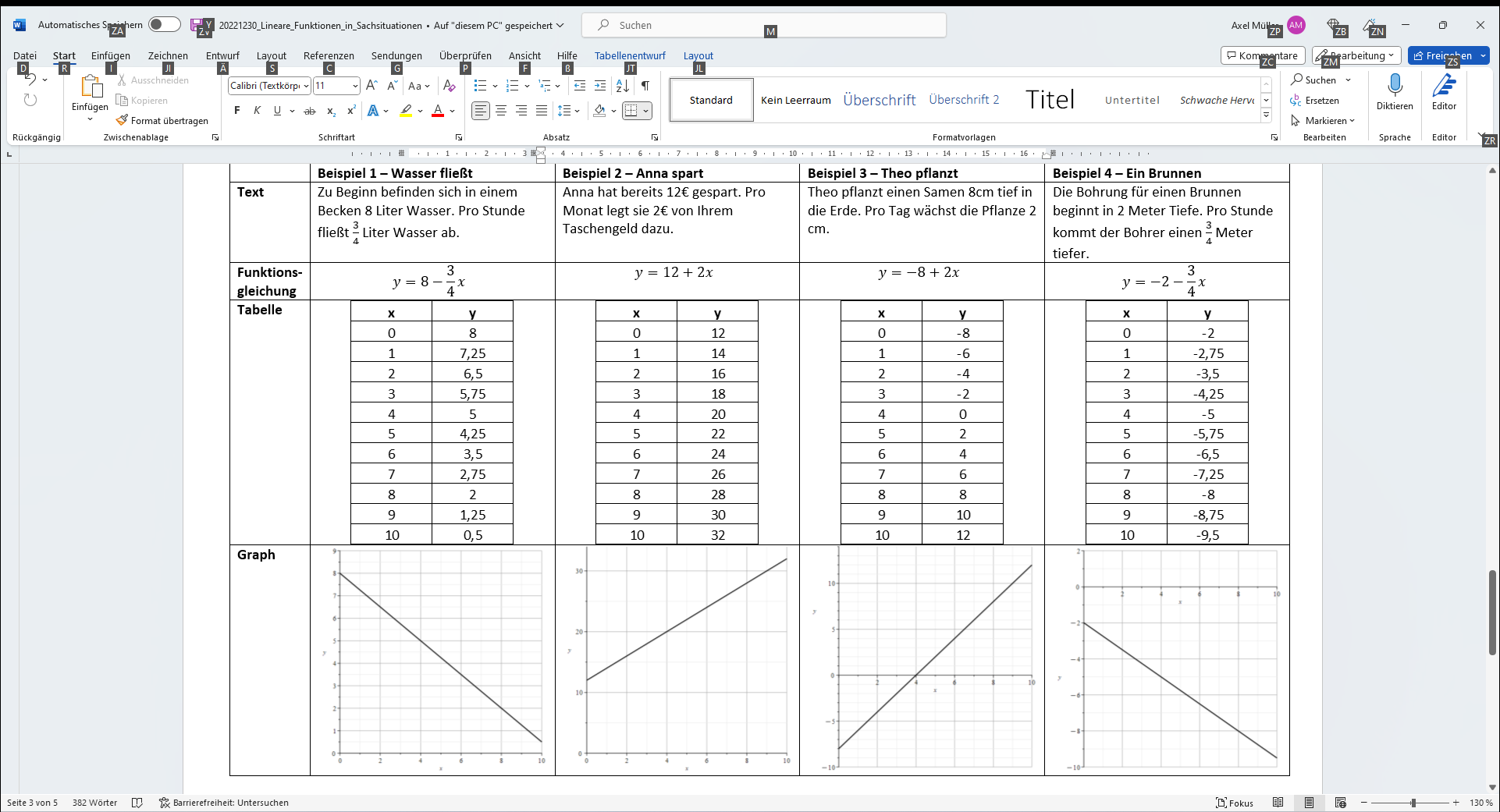 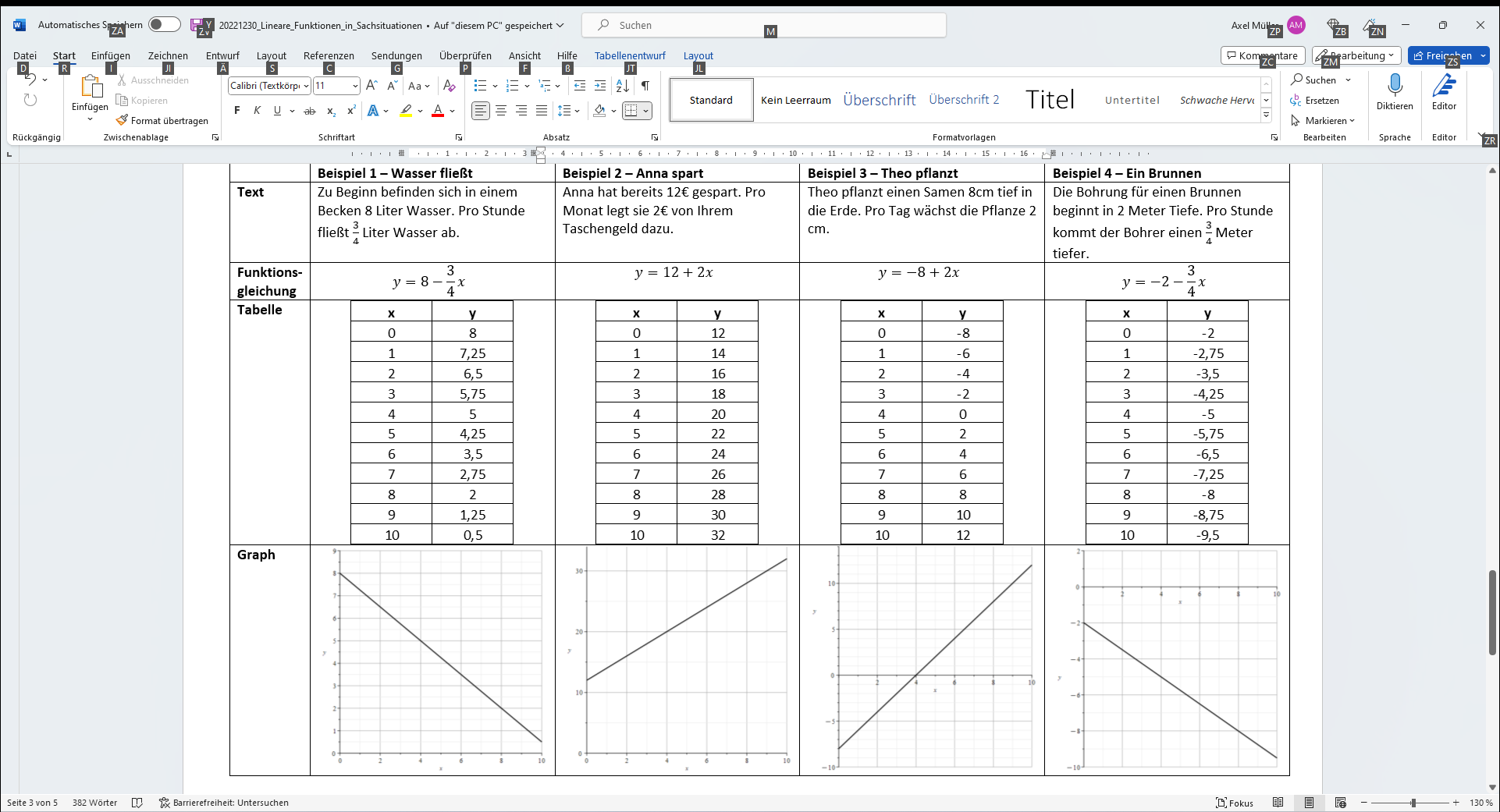 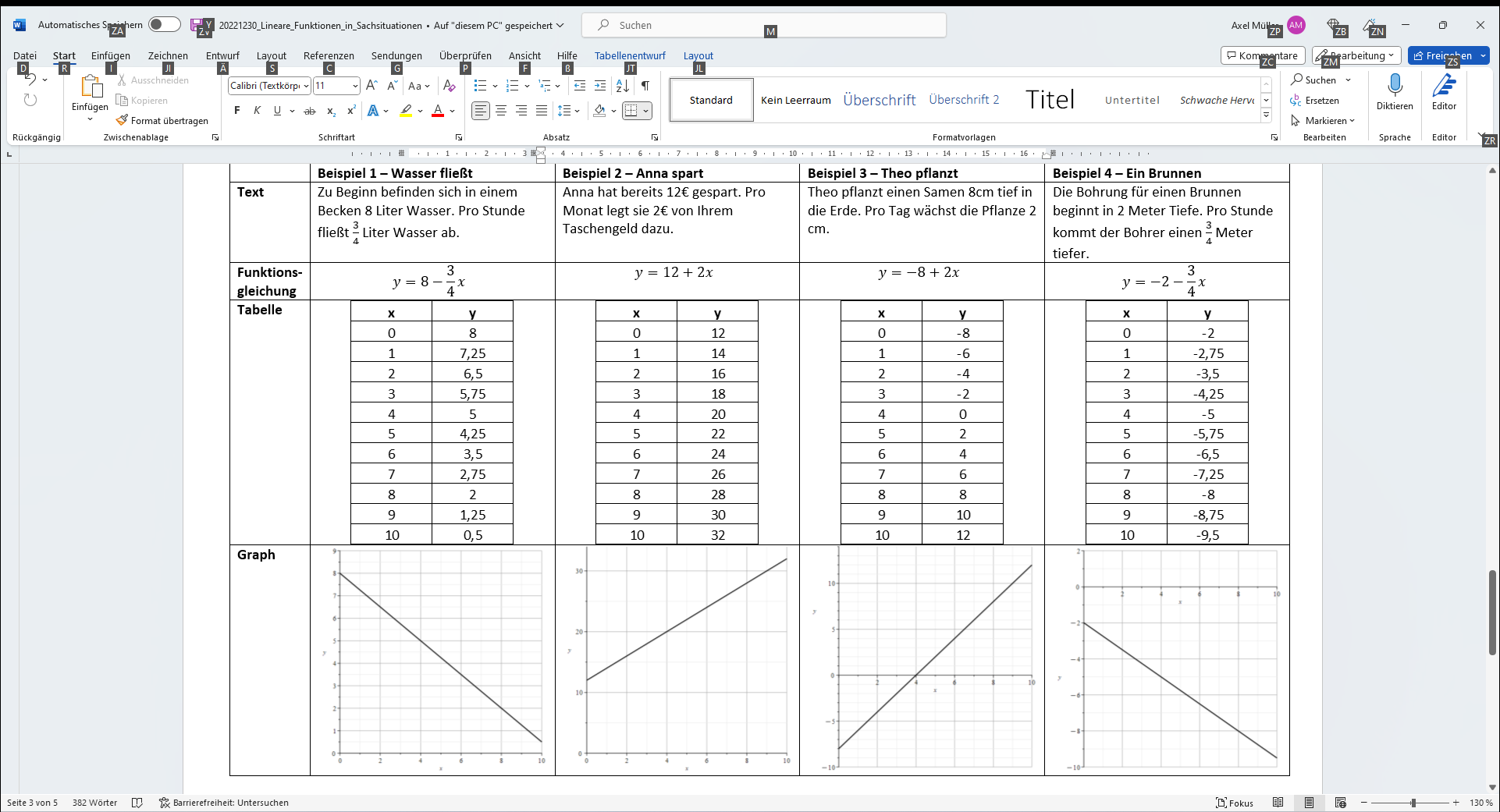 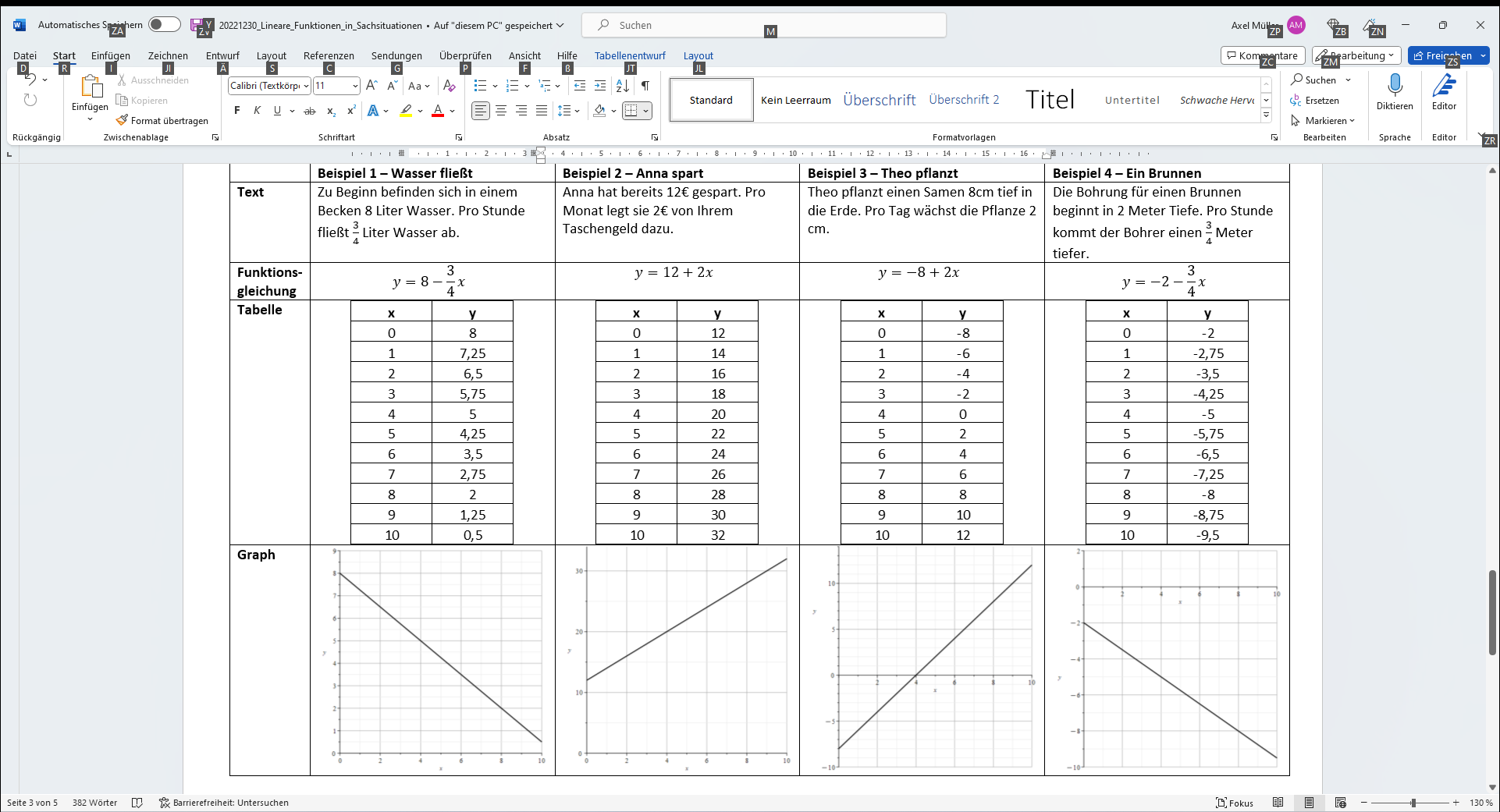 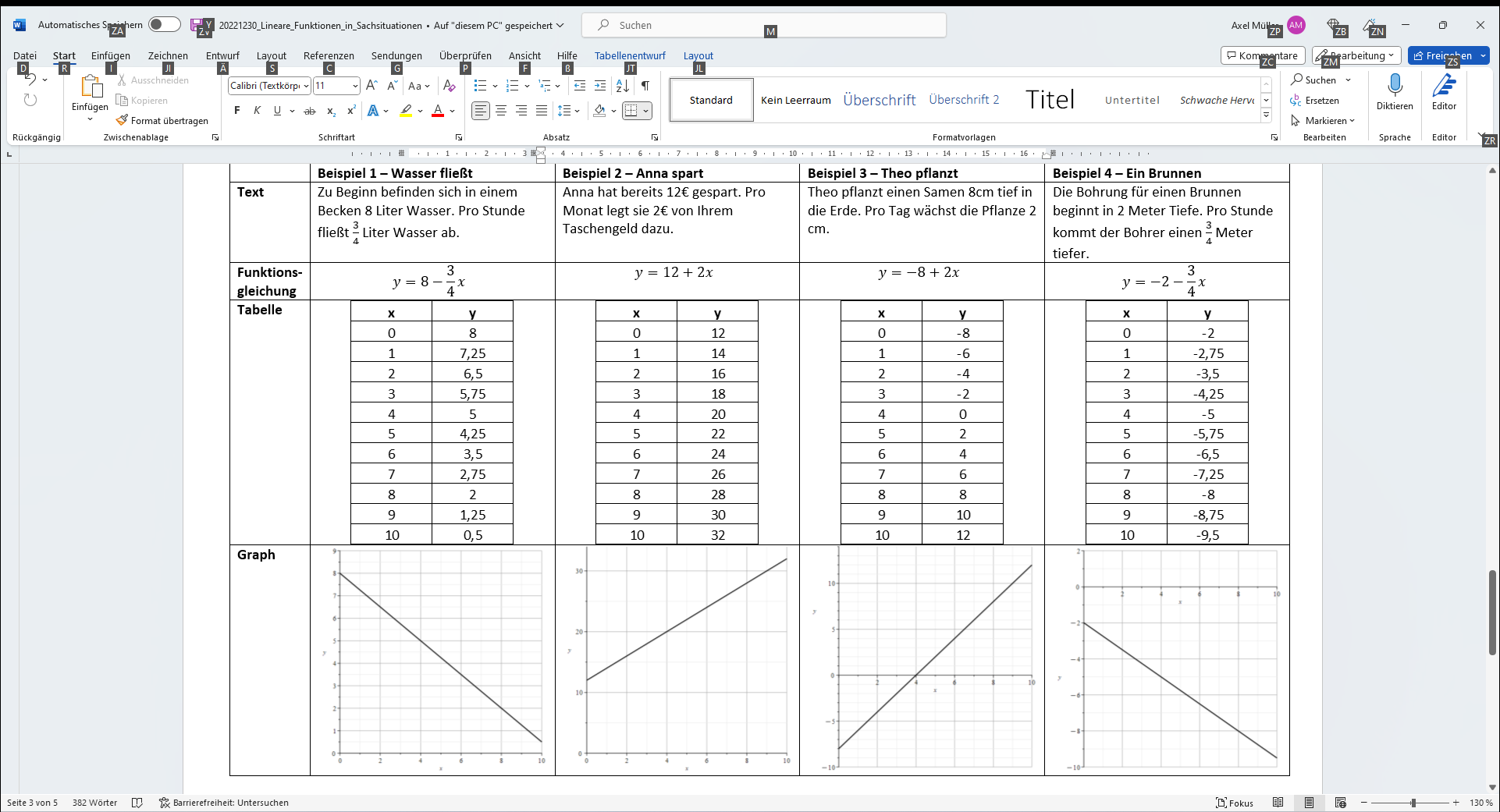 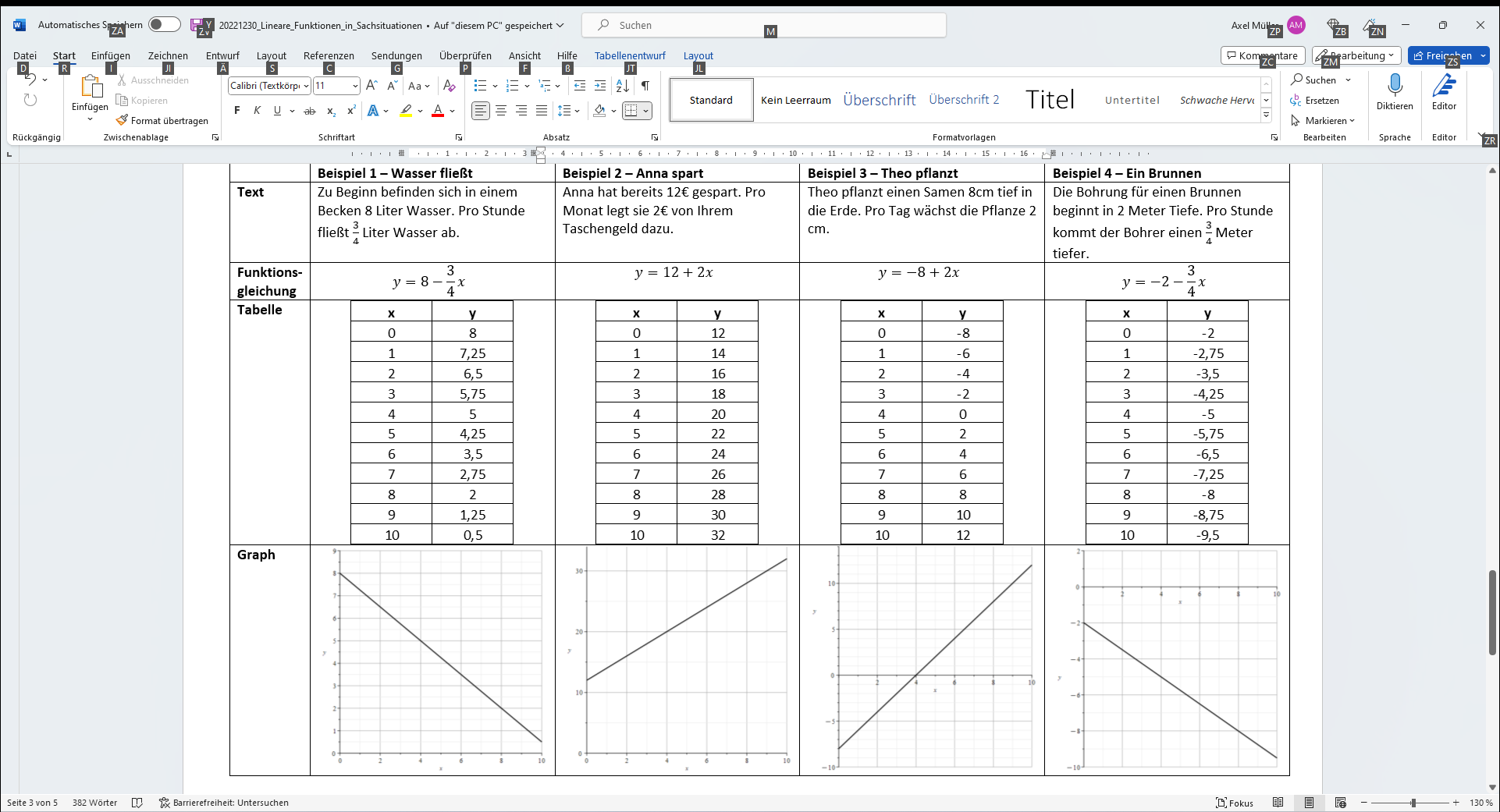 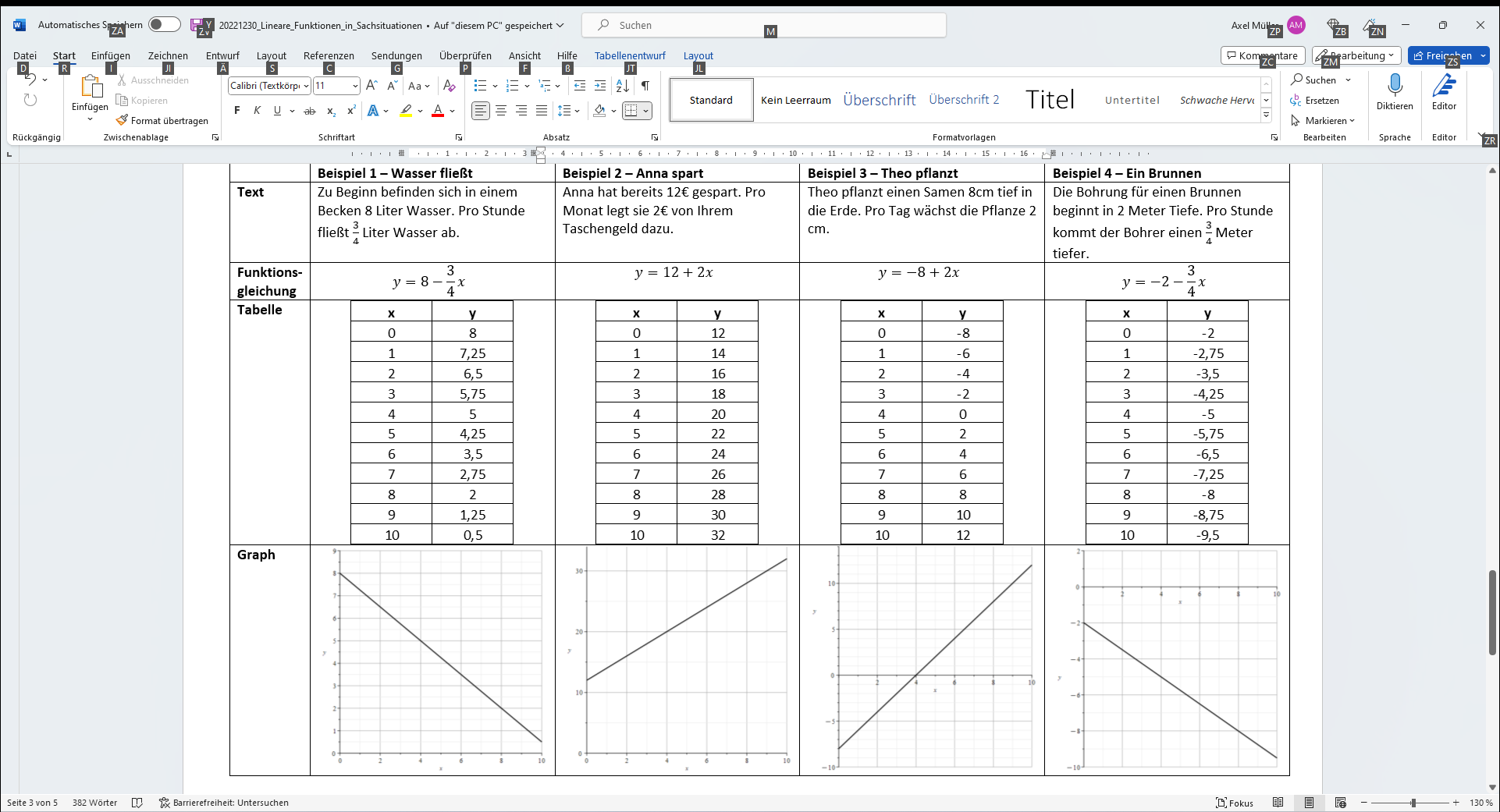 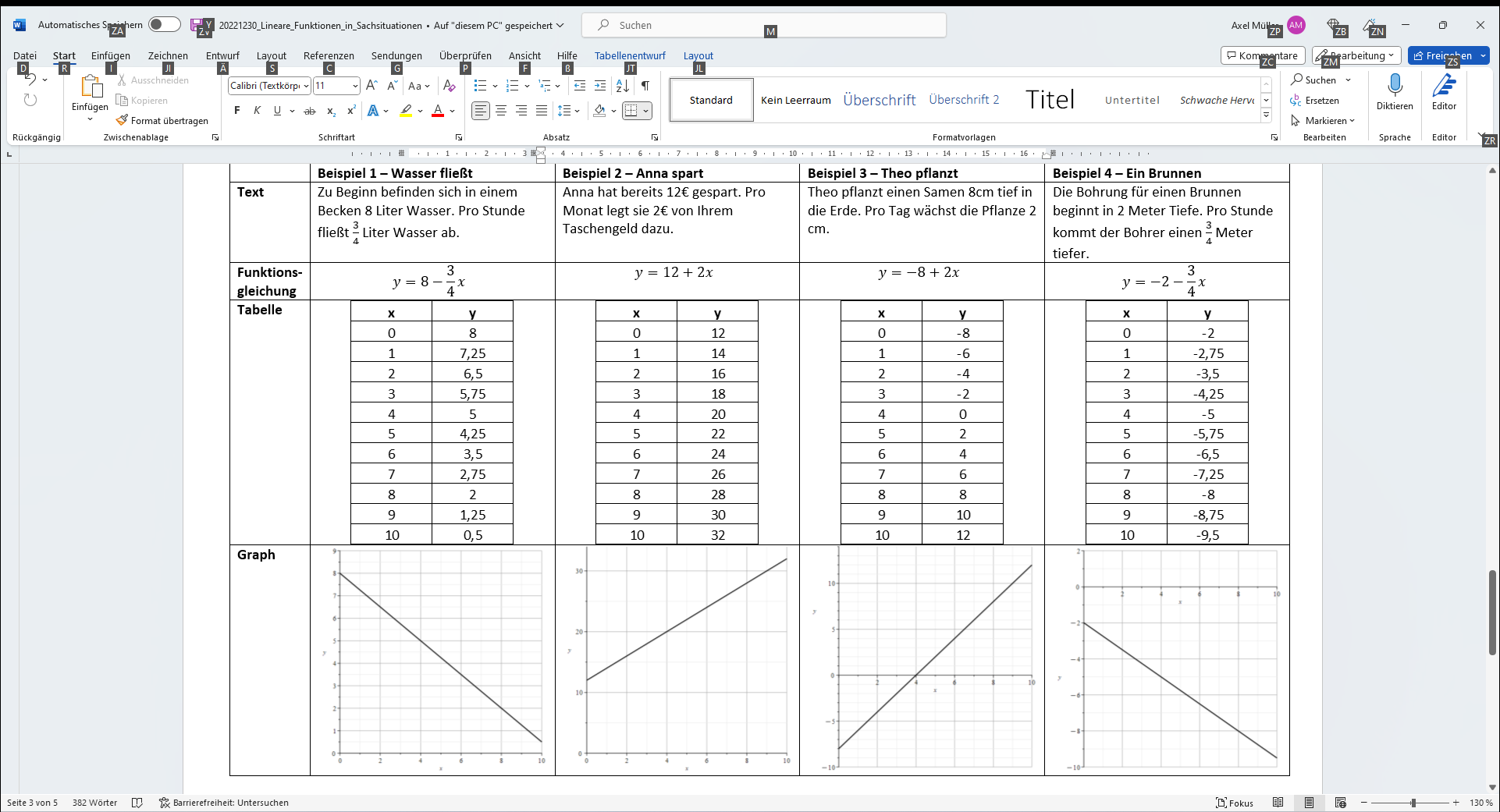 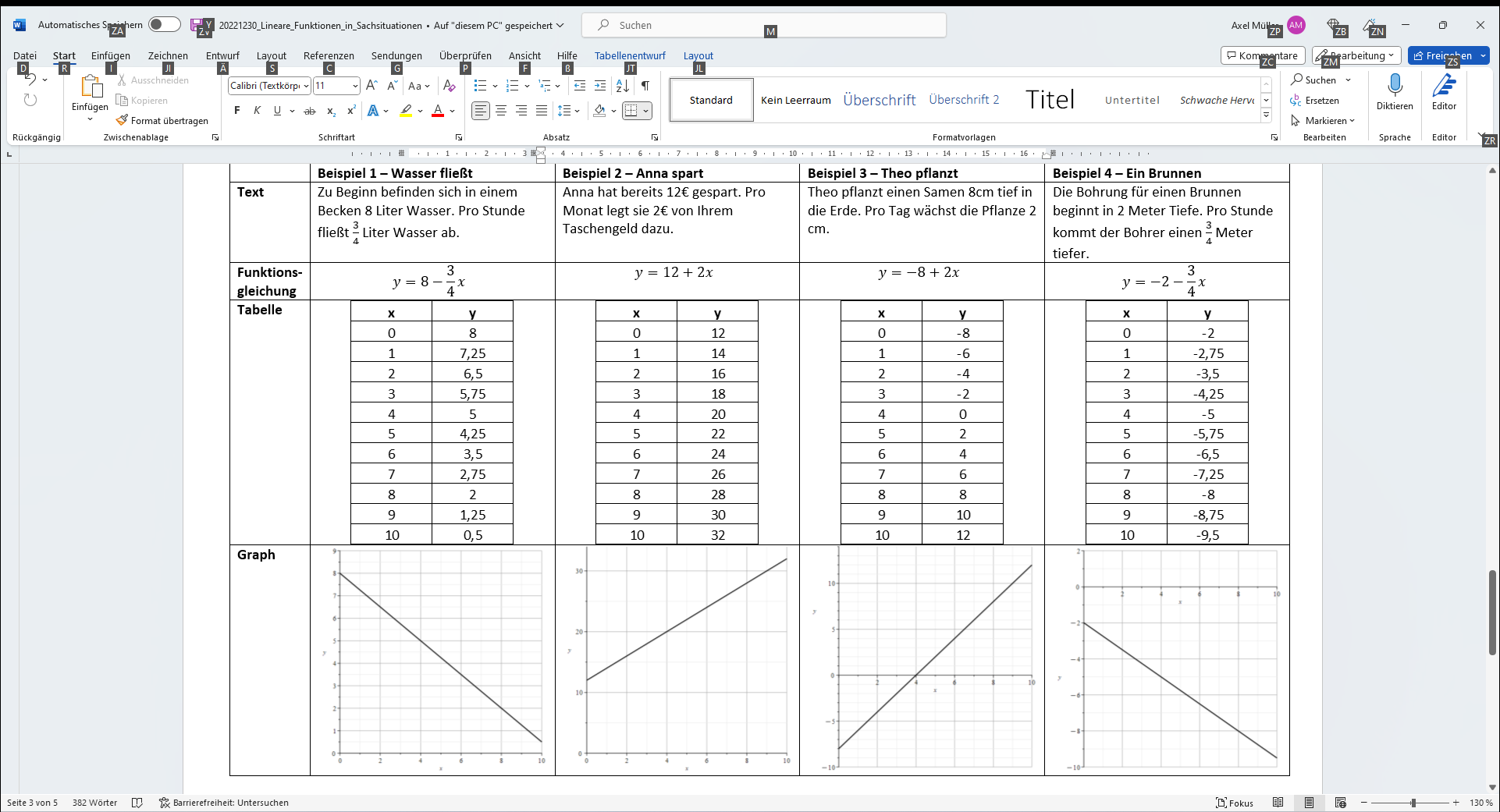 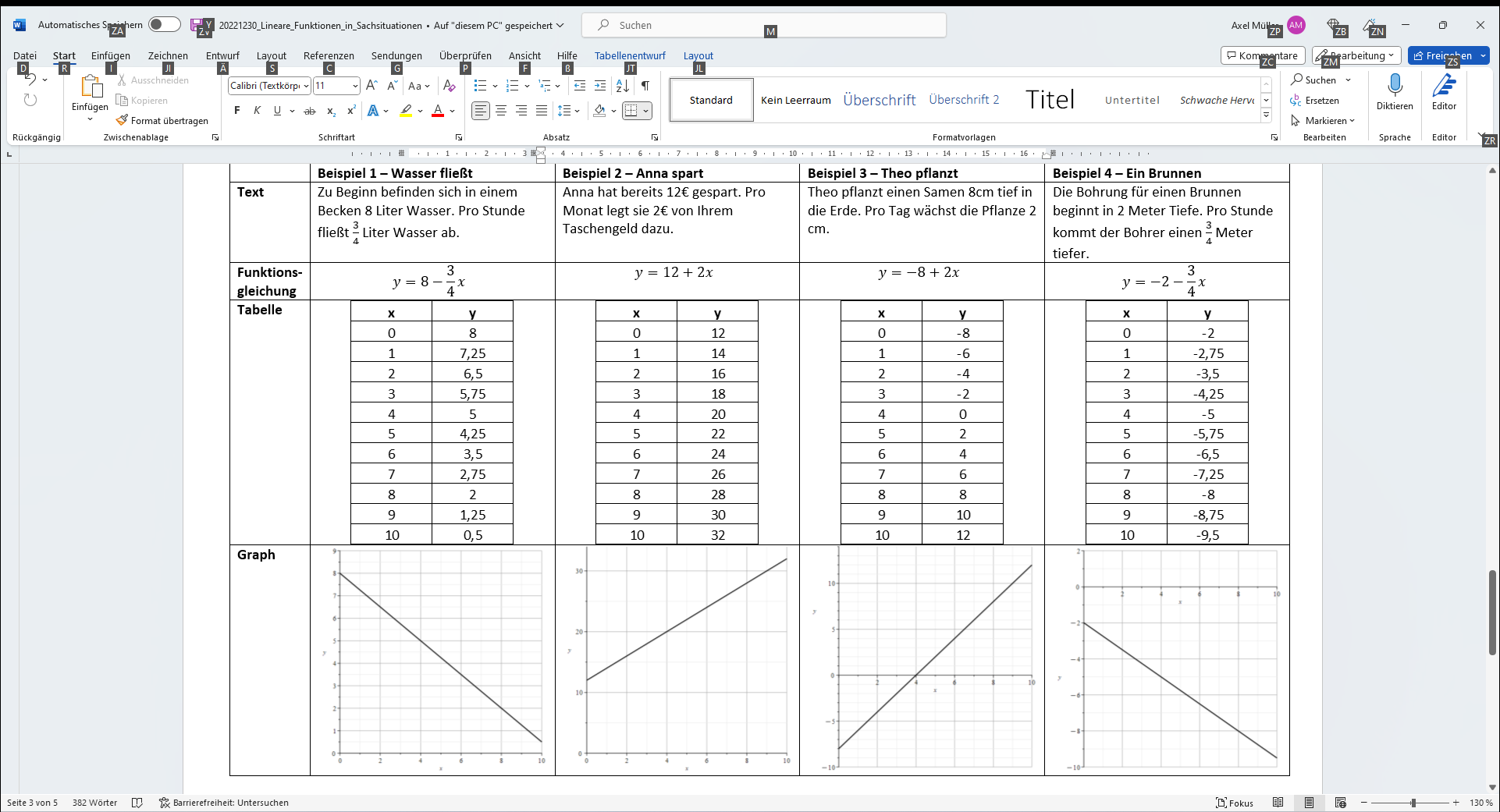 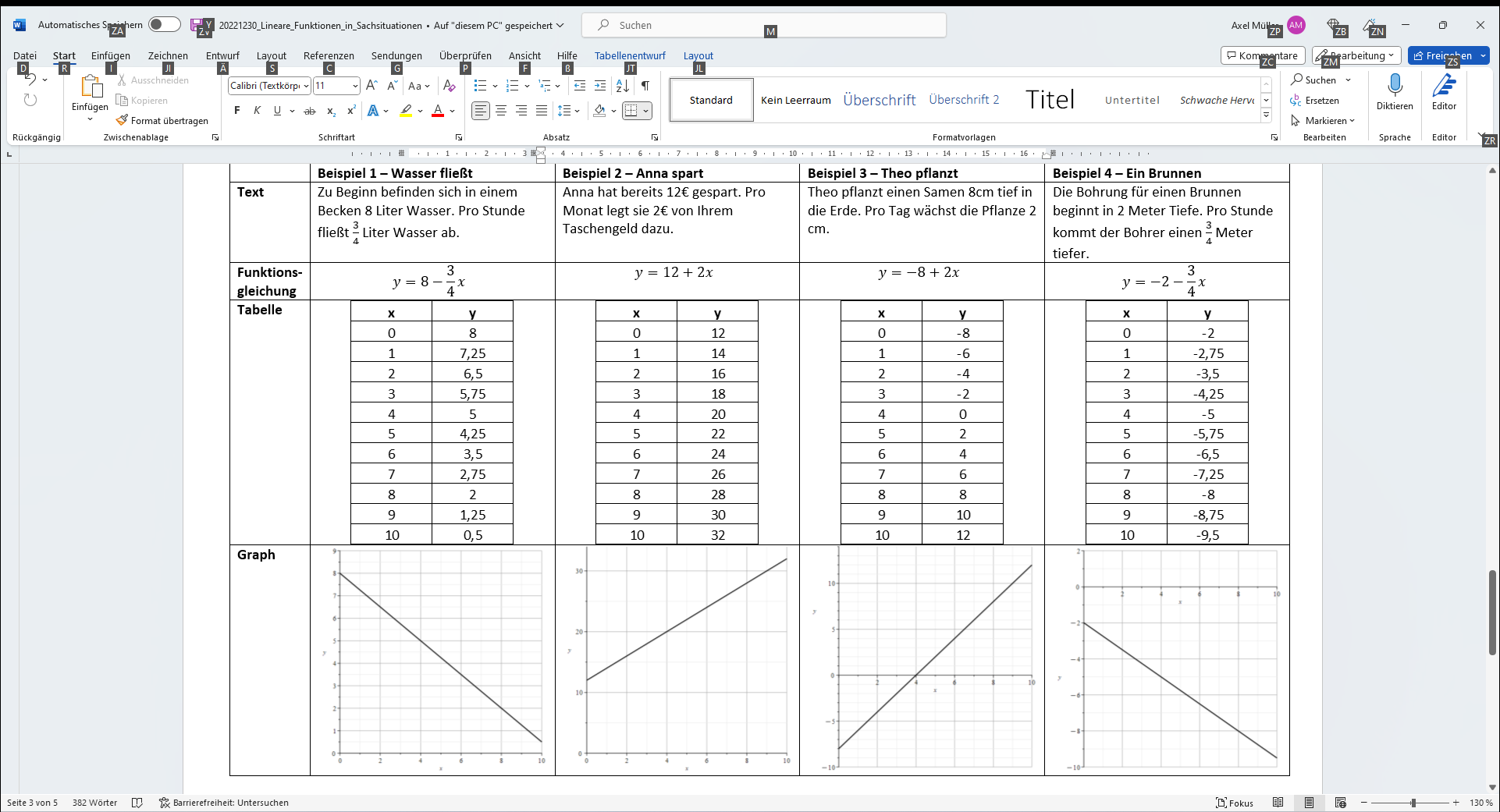 Die Lösung
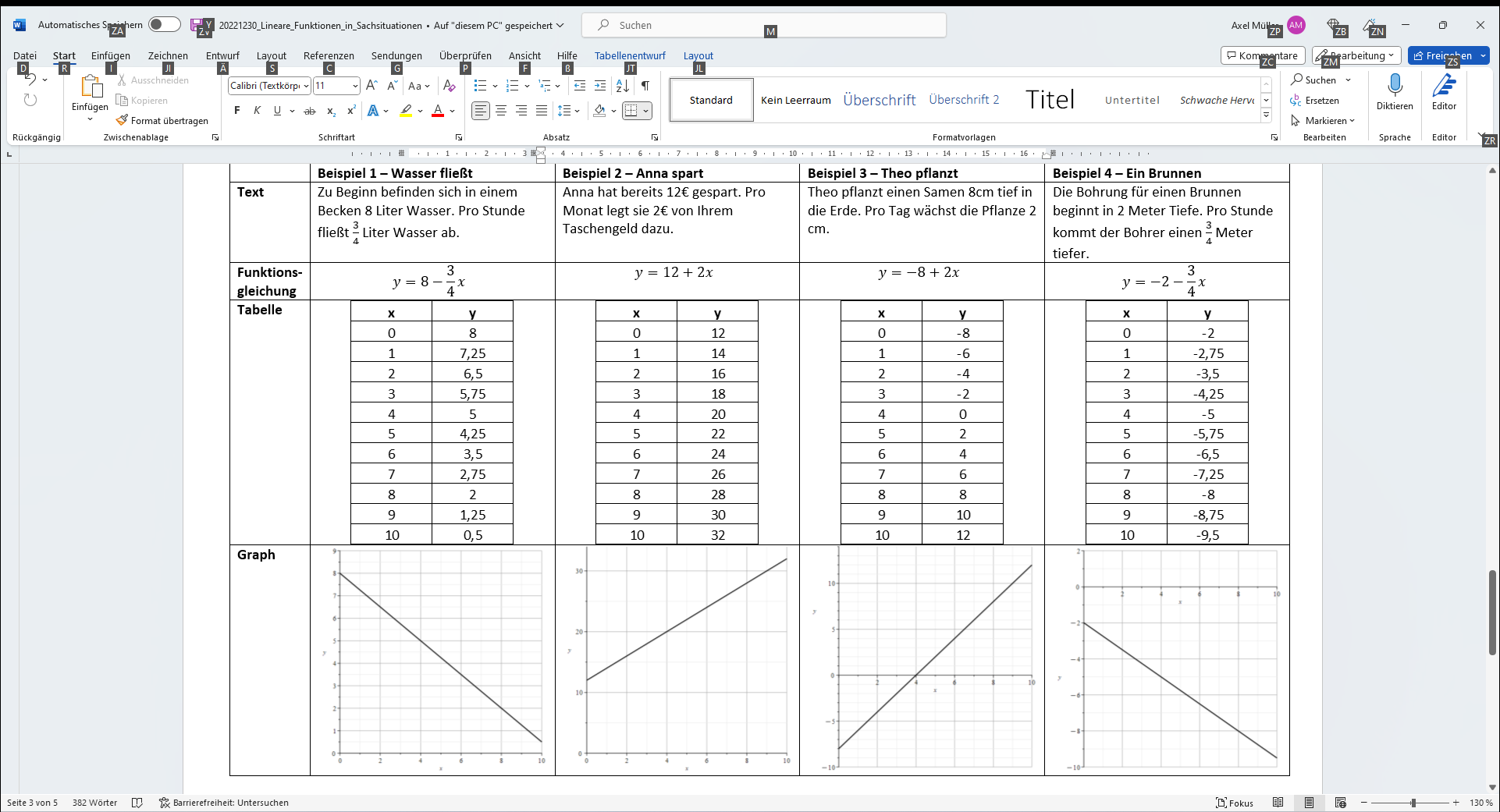